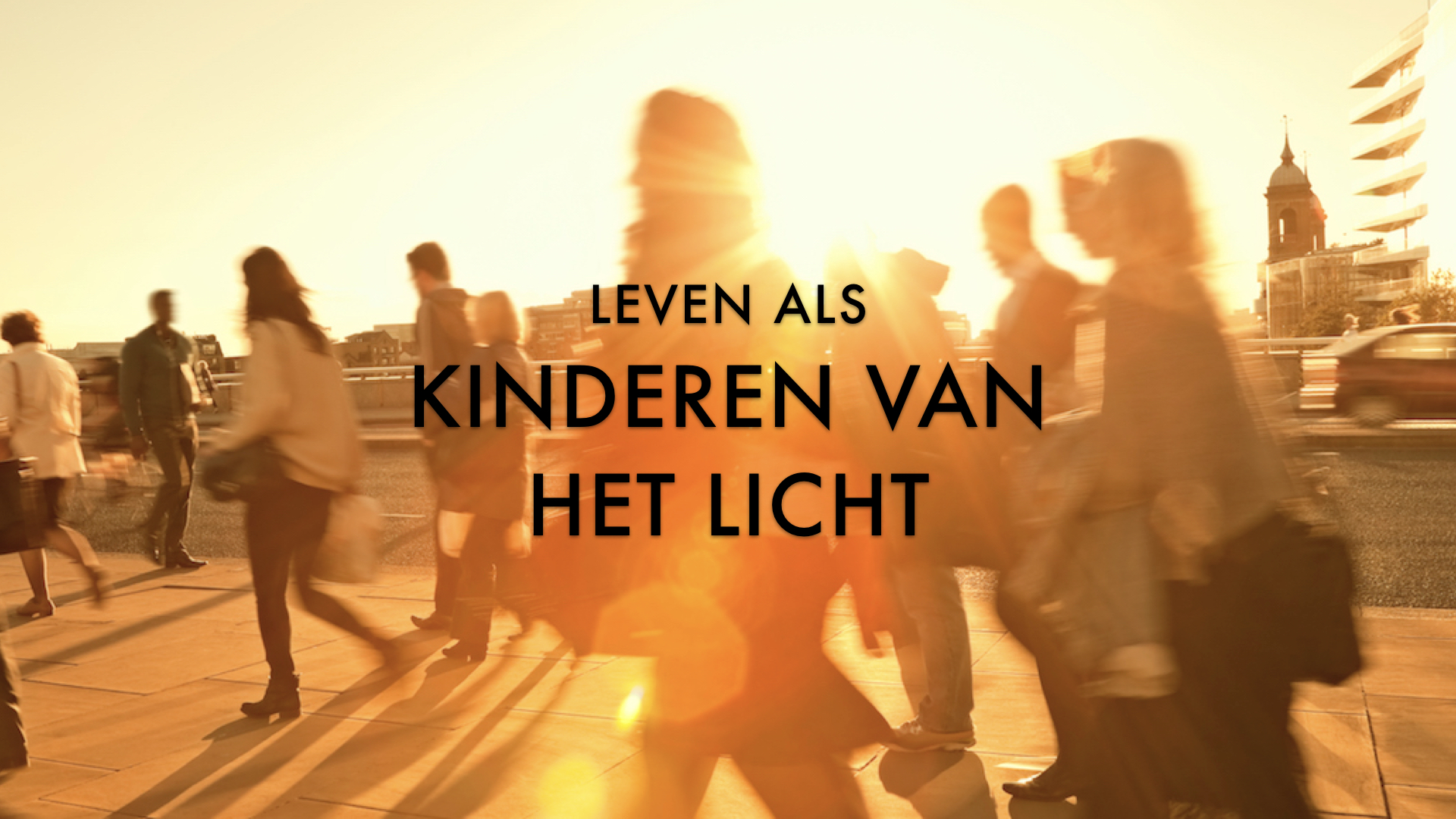 donec quis nunc
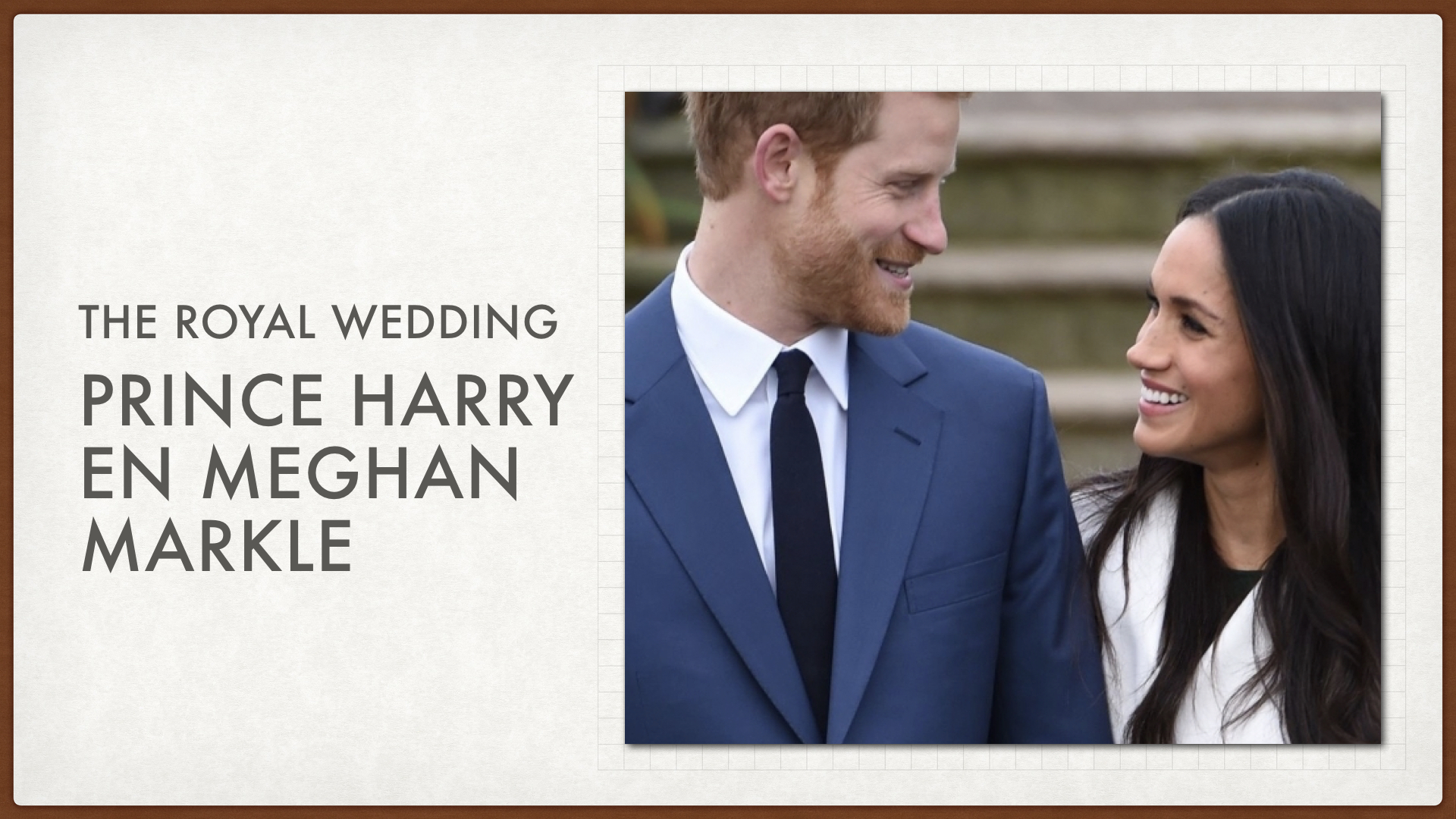 donec quis nunc
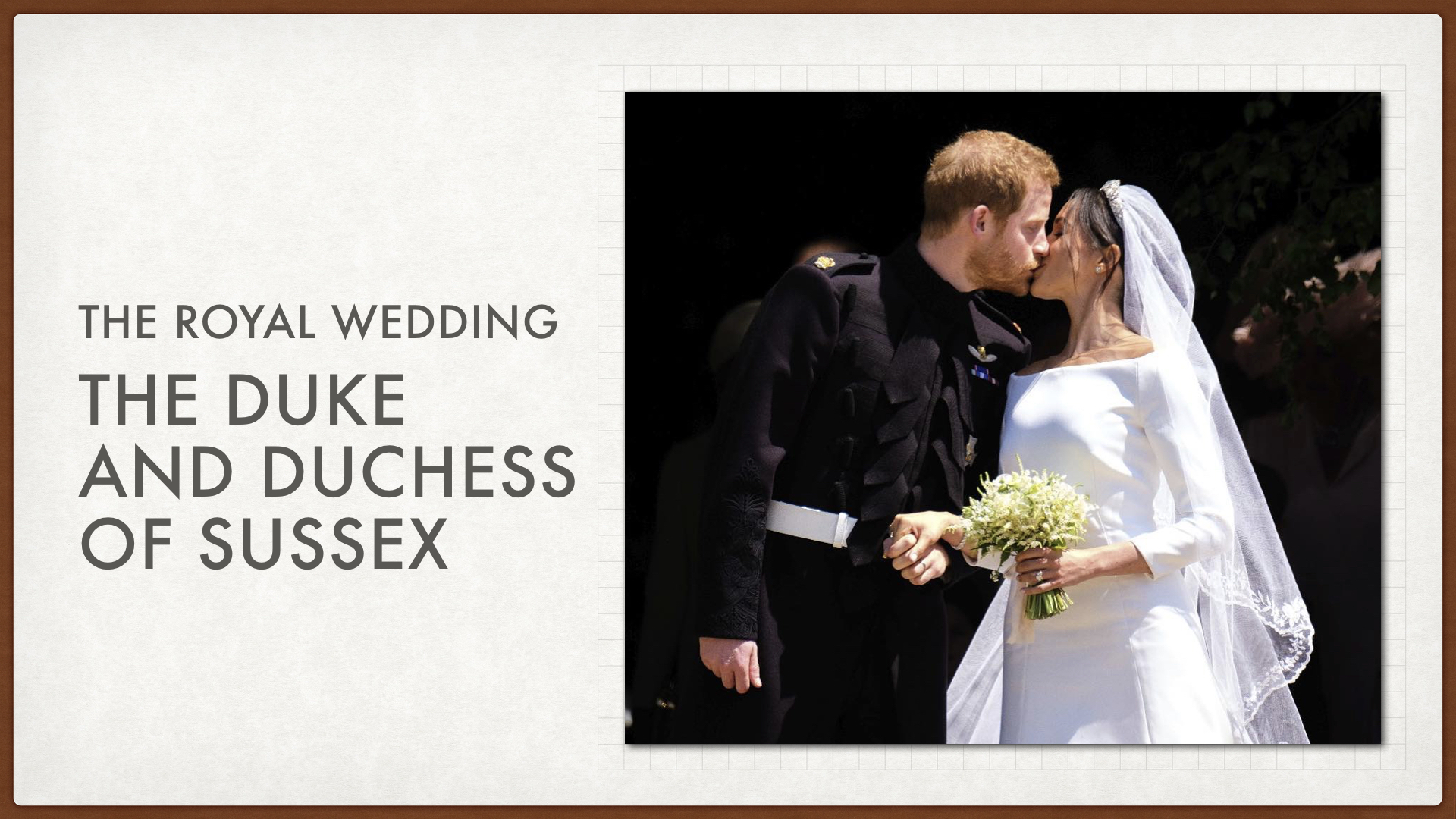 donec quis nunc
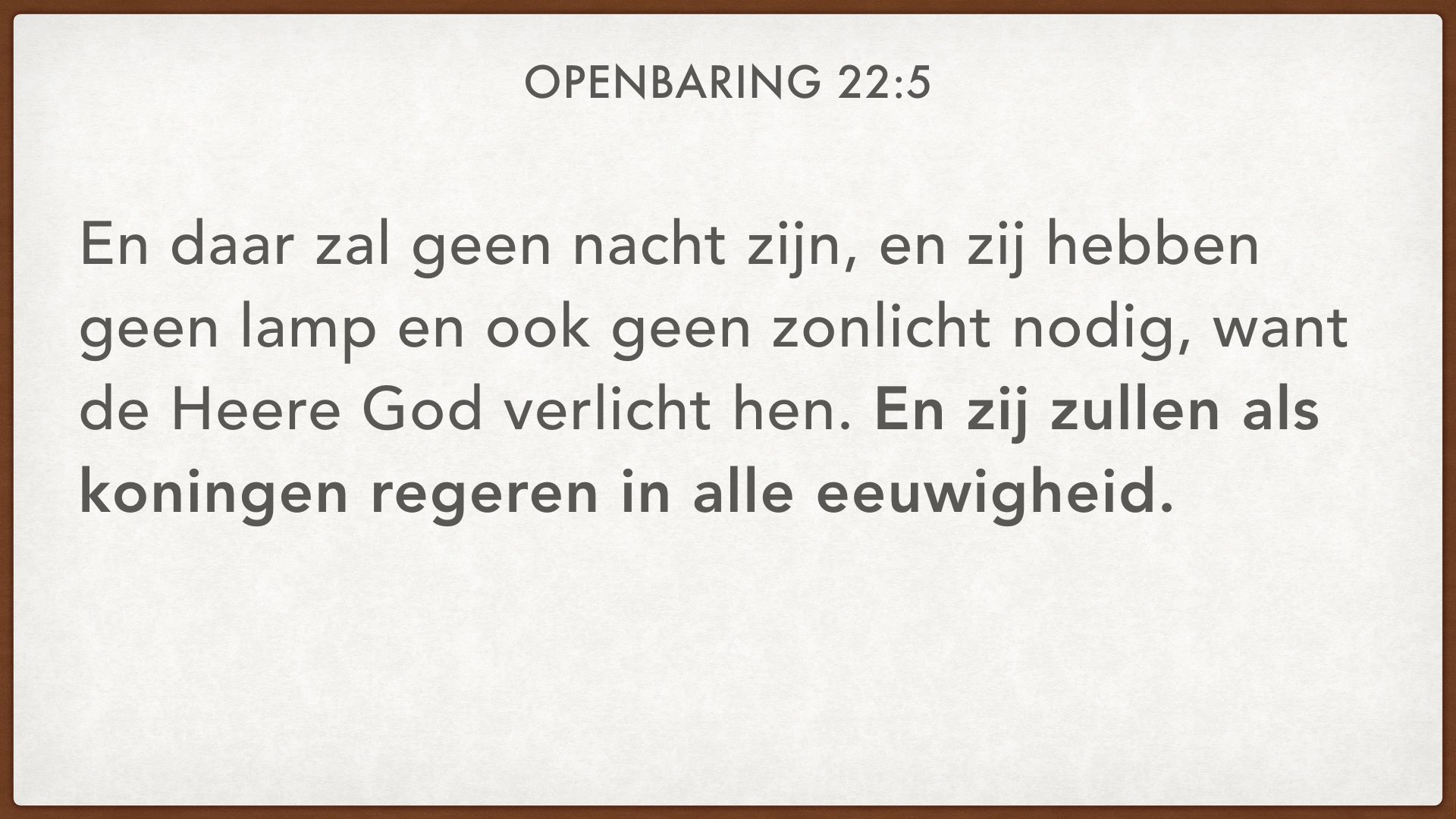 donec quis nunc
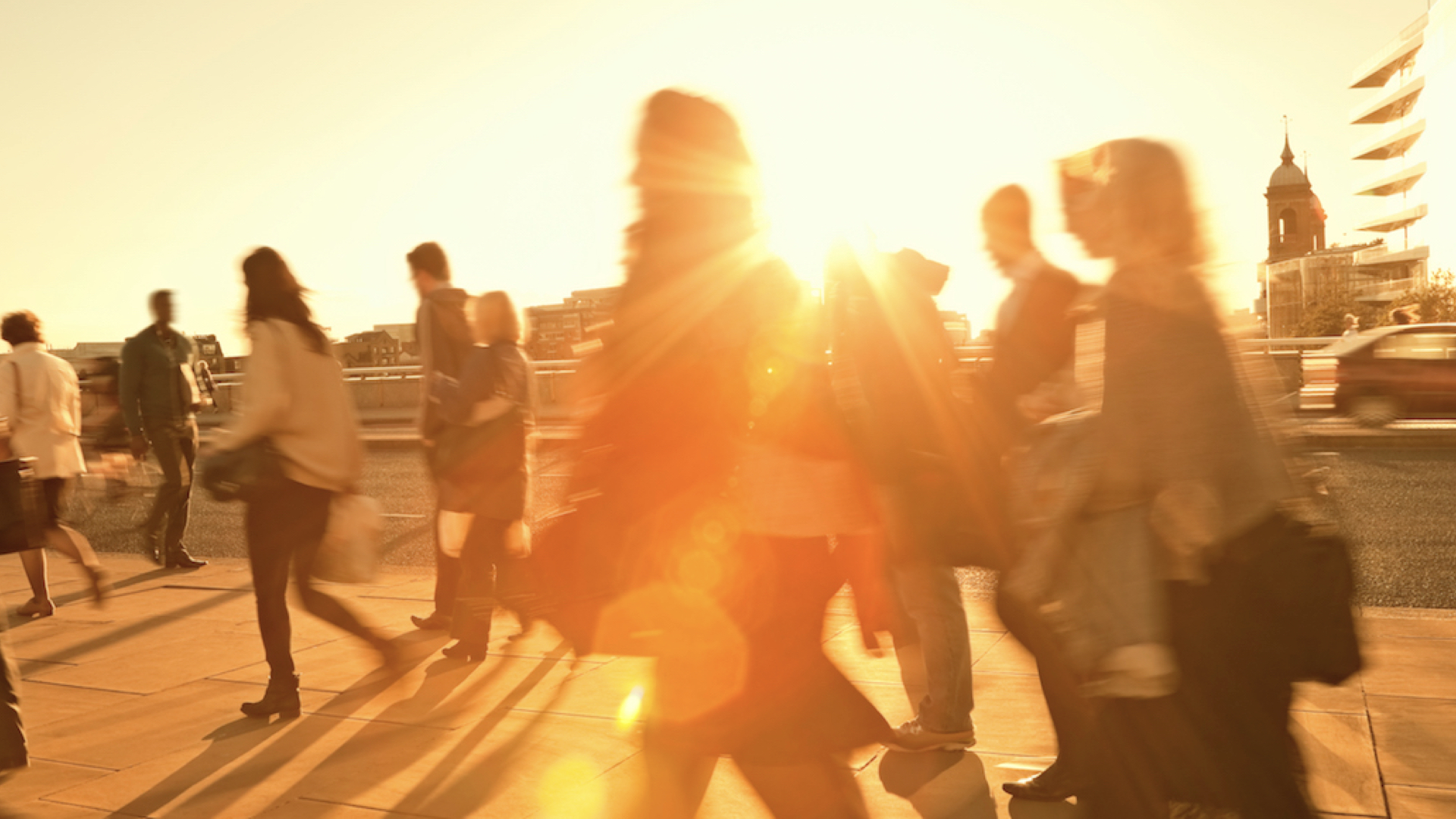 donec quis nunc
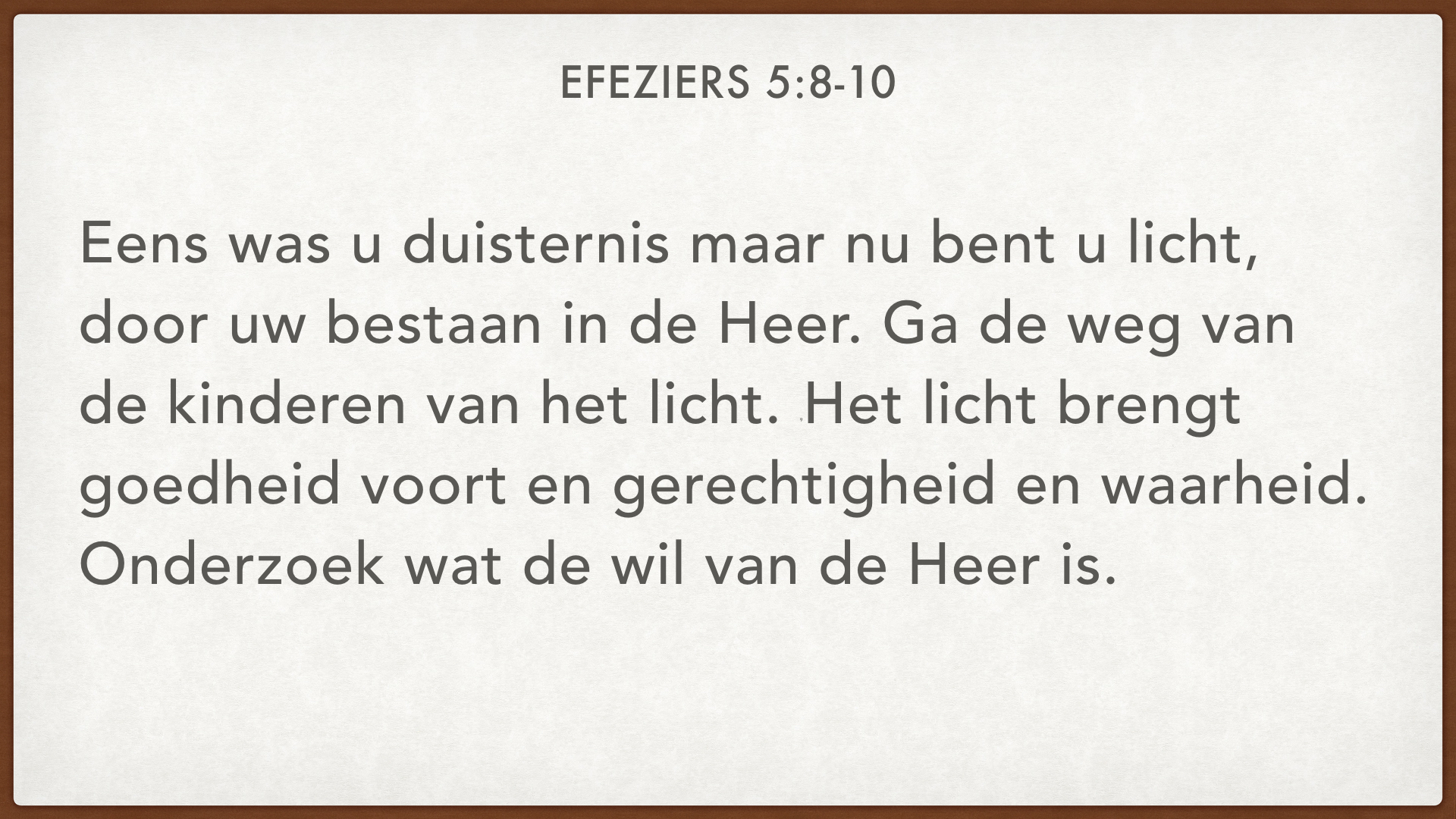 donec quis nunc
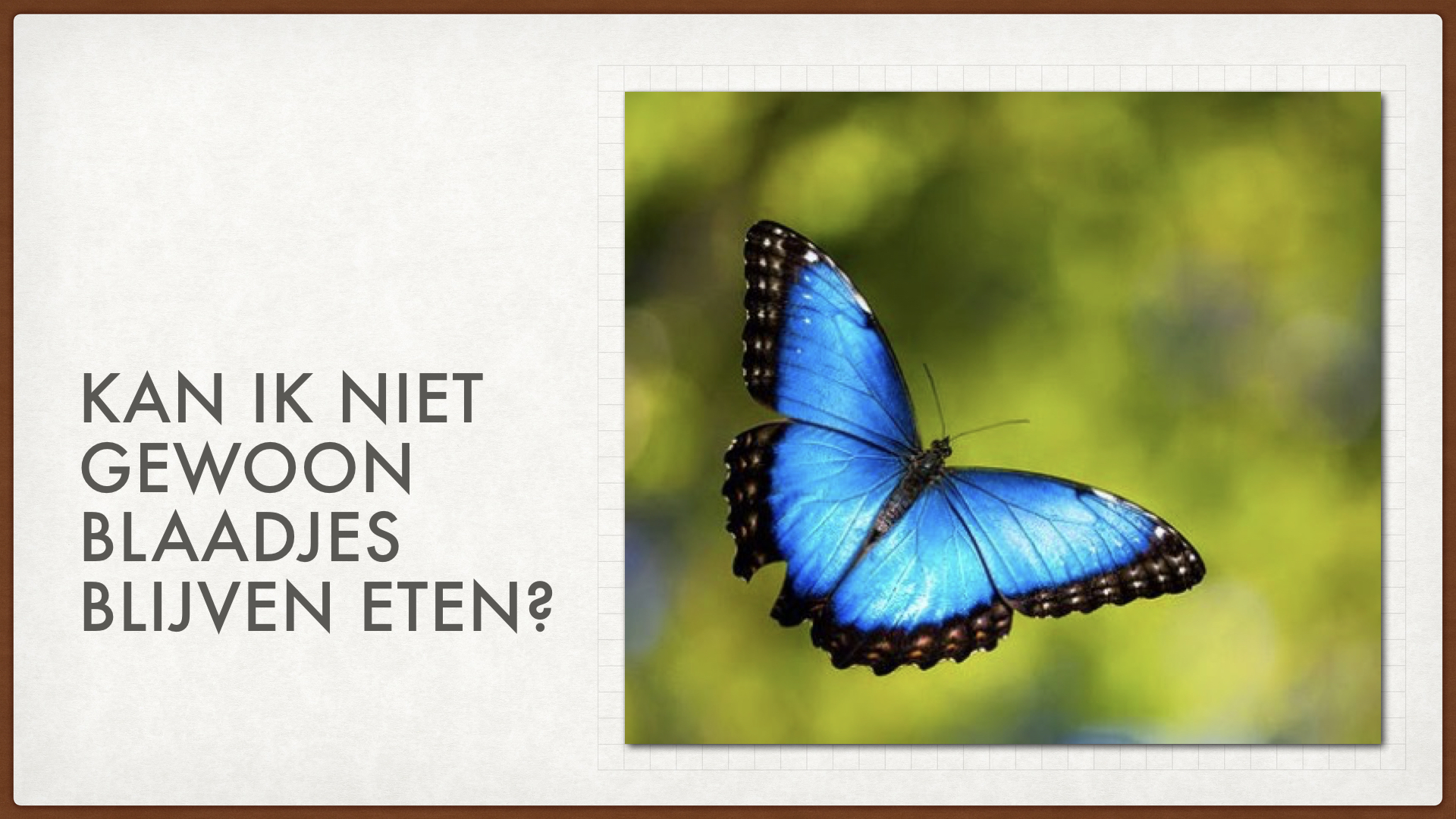 donec quis nunc
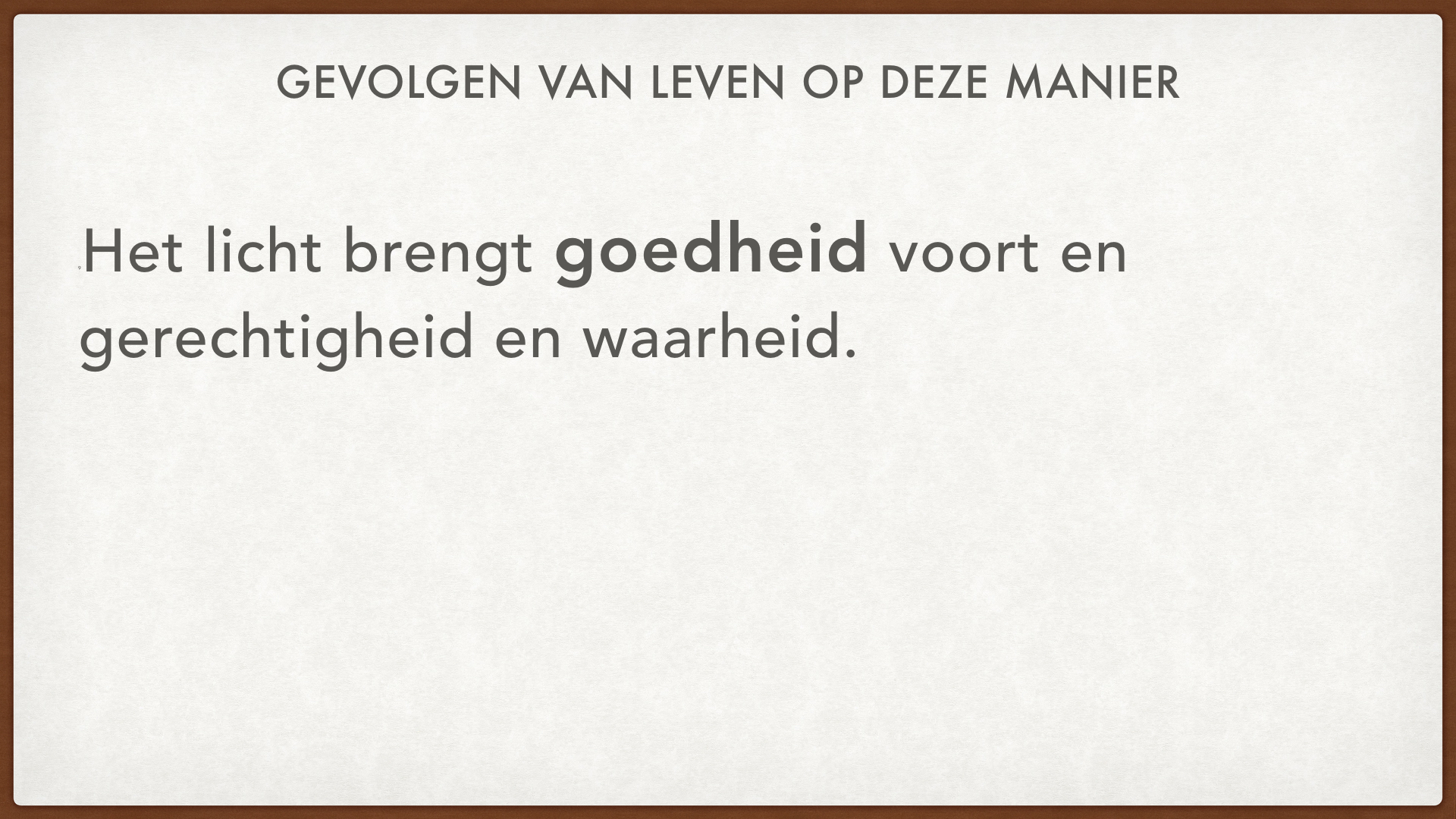 donec quis nunc
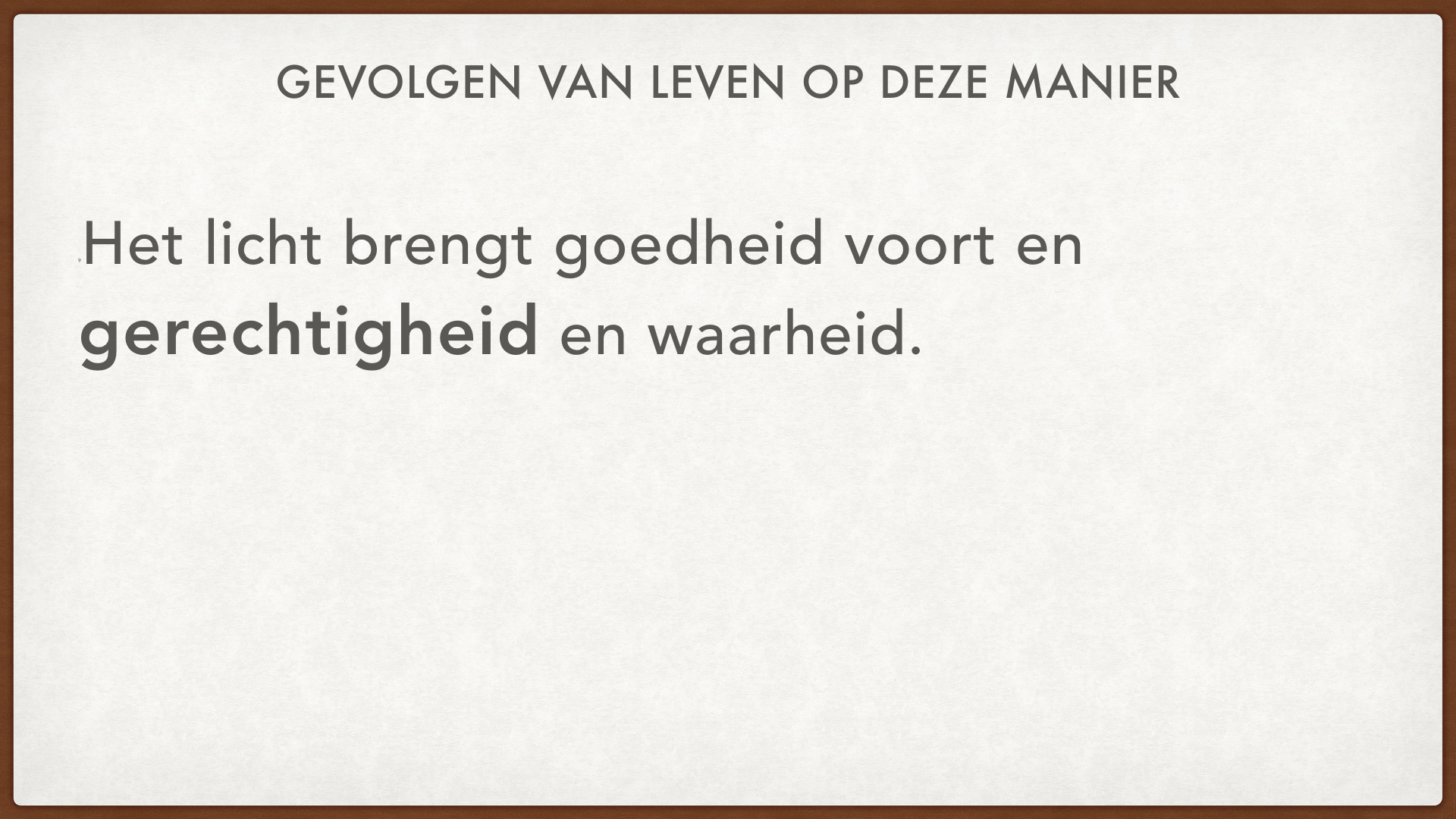 donec quis nunc
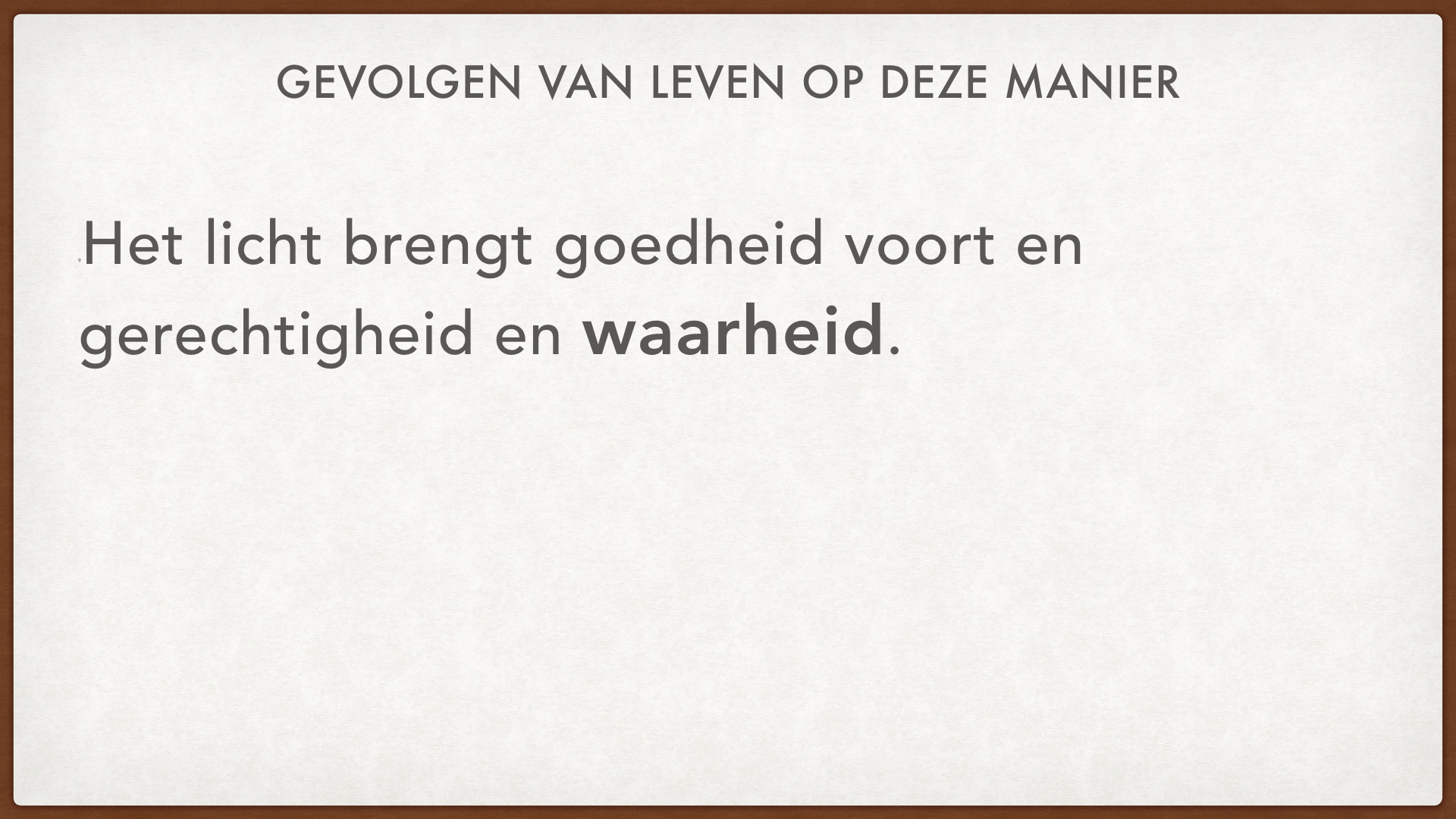 donec quis nunc
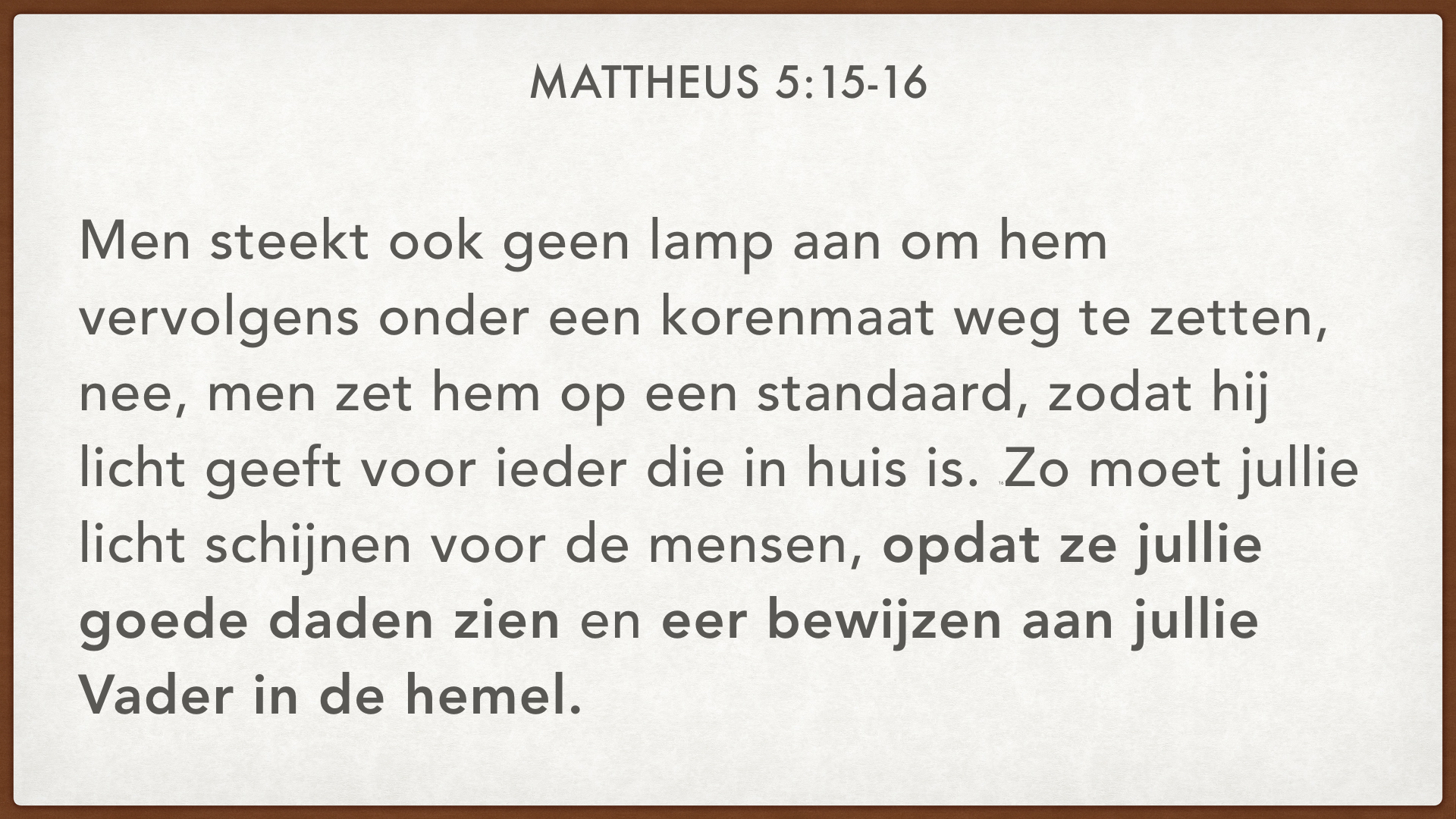 donec quis nunc
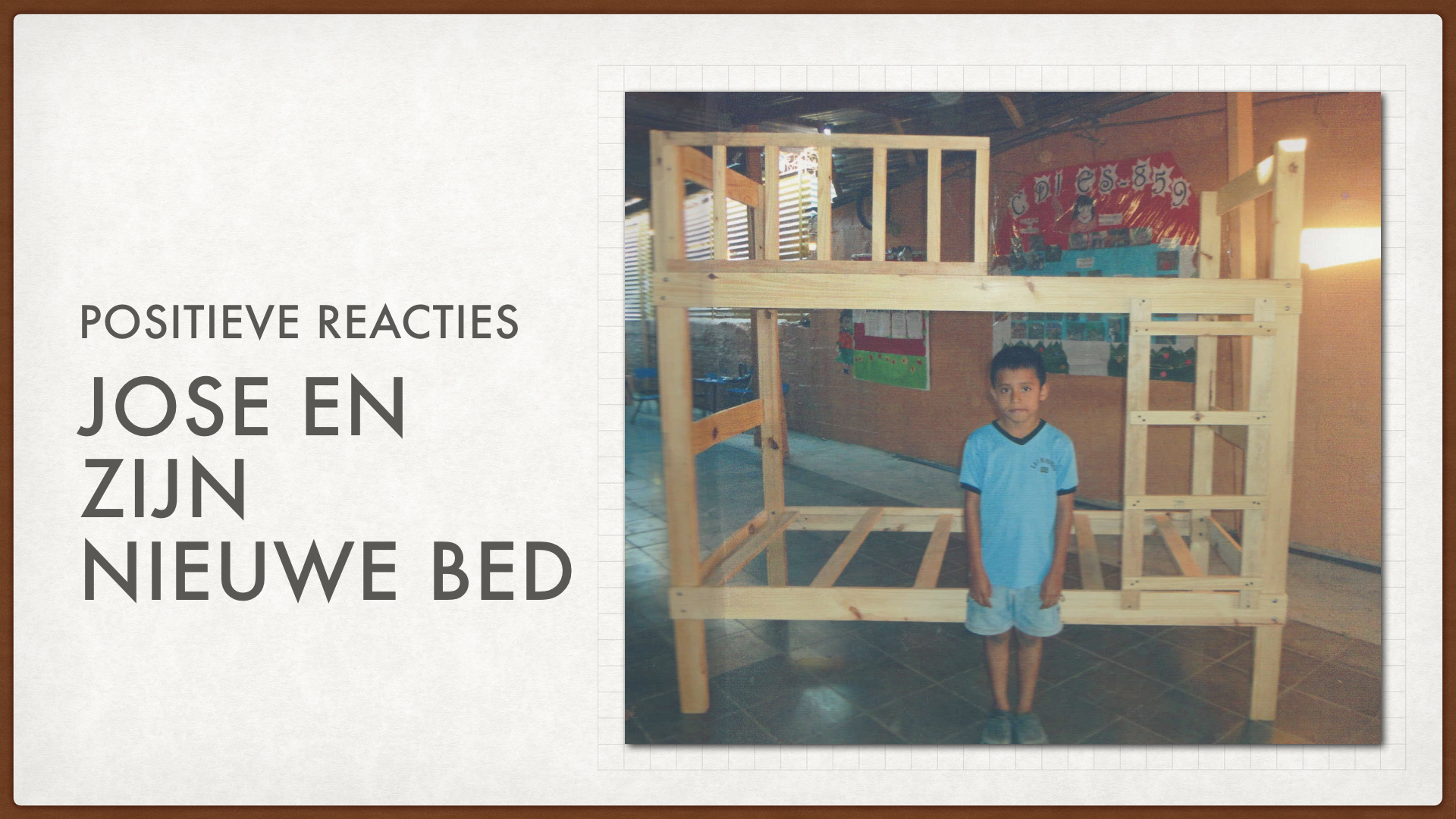 donec quis nunc
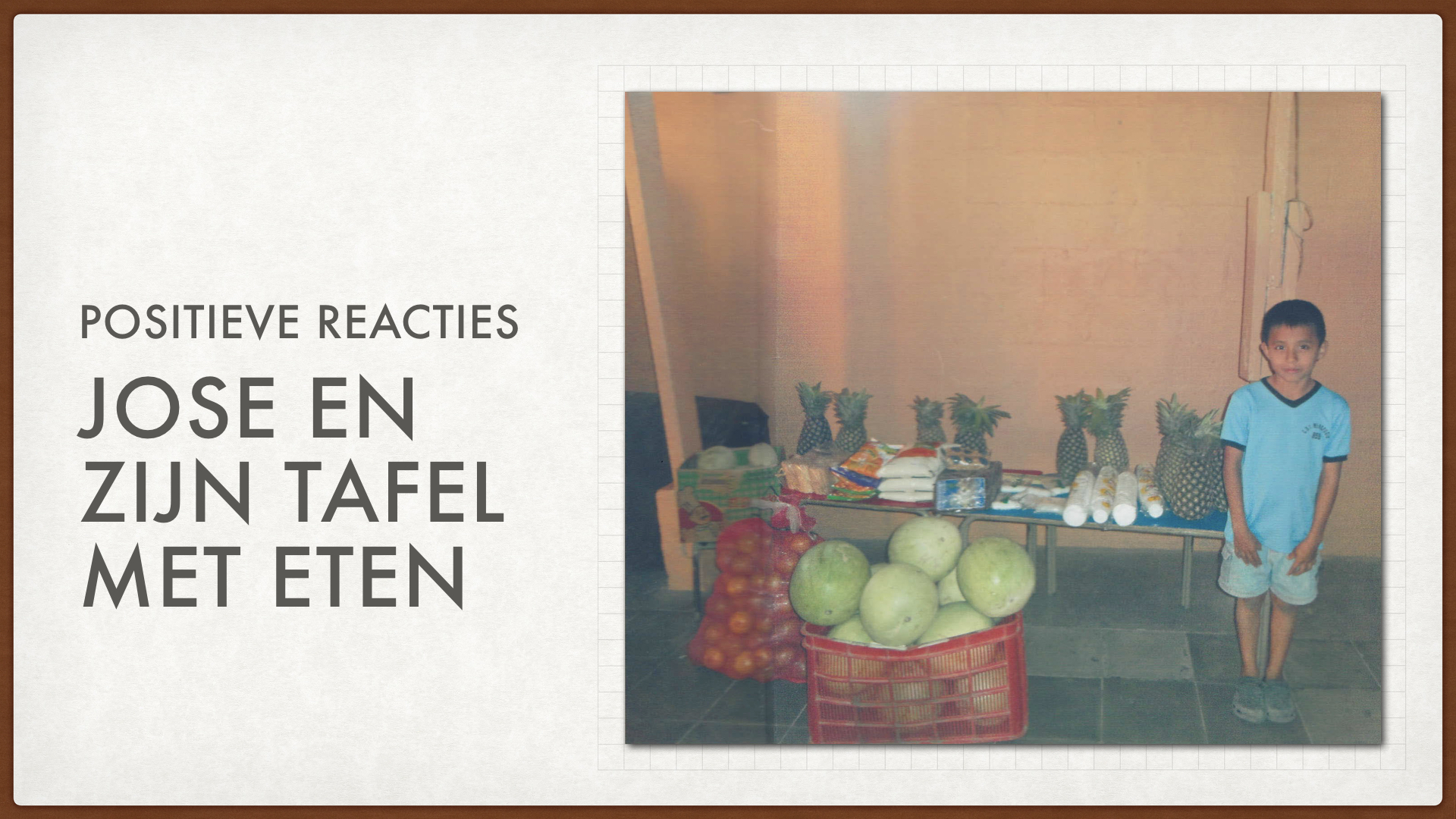 donec quis nunc
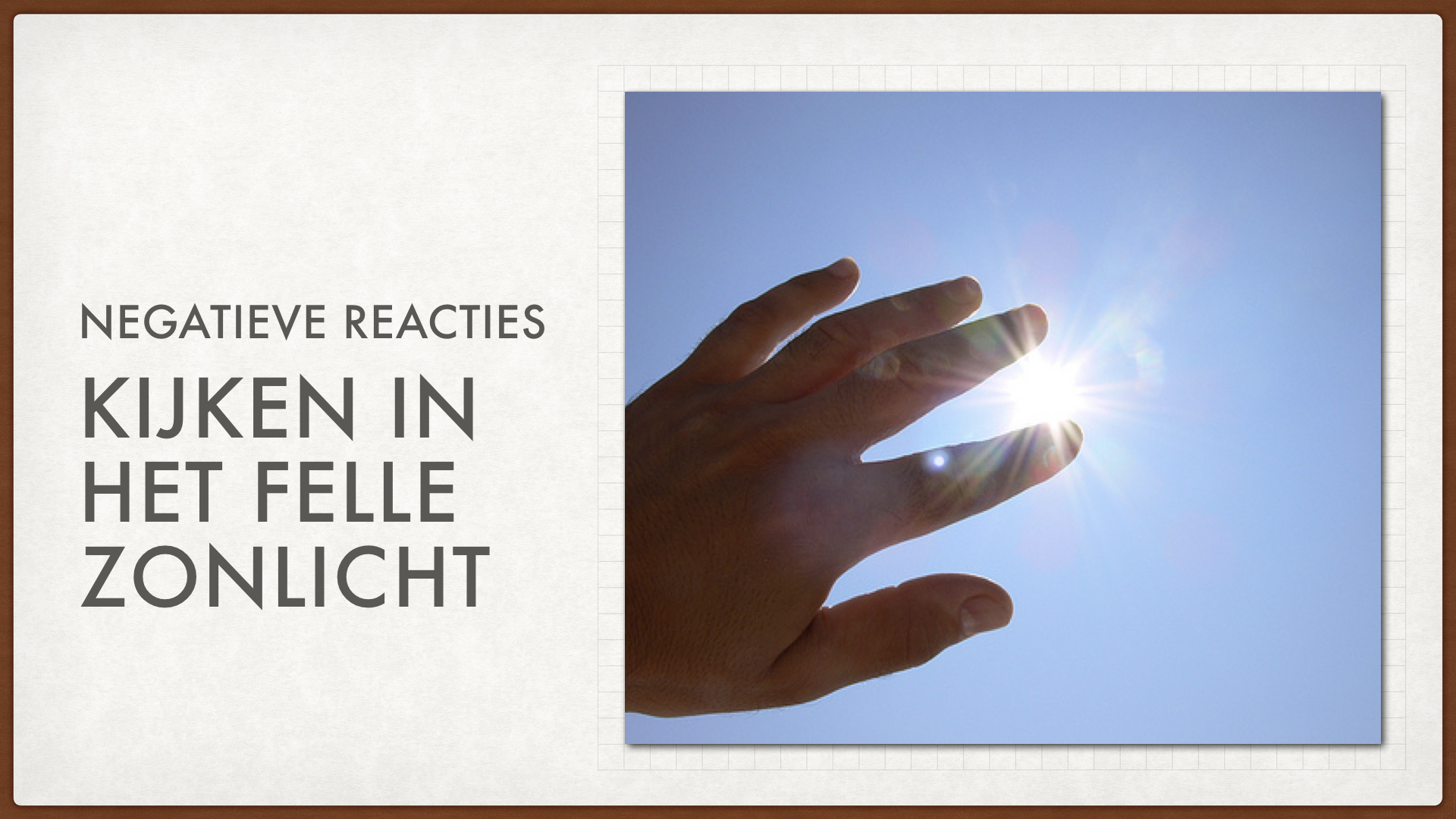 donec quis nunc
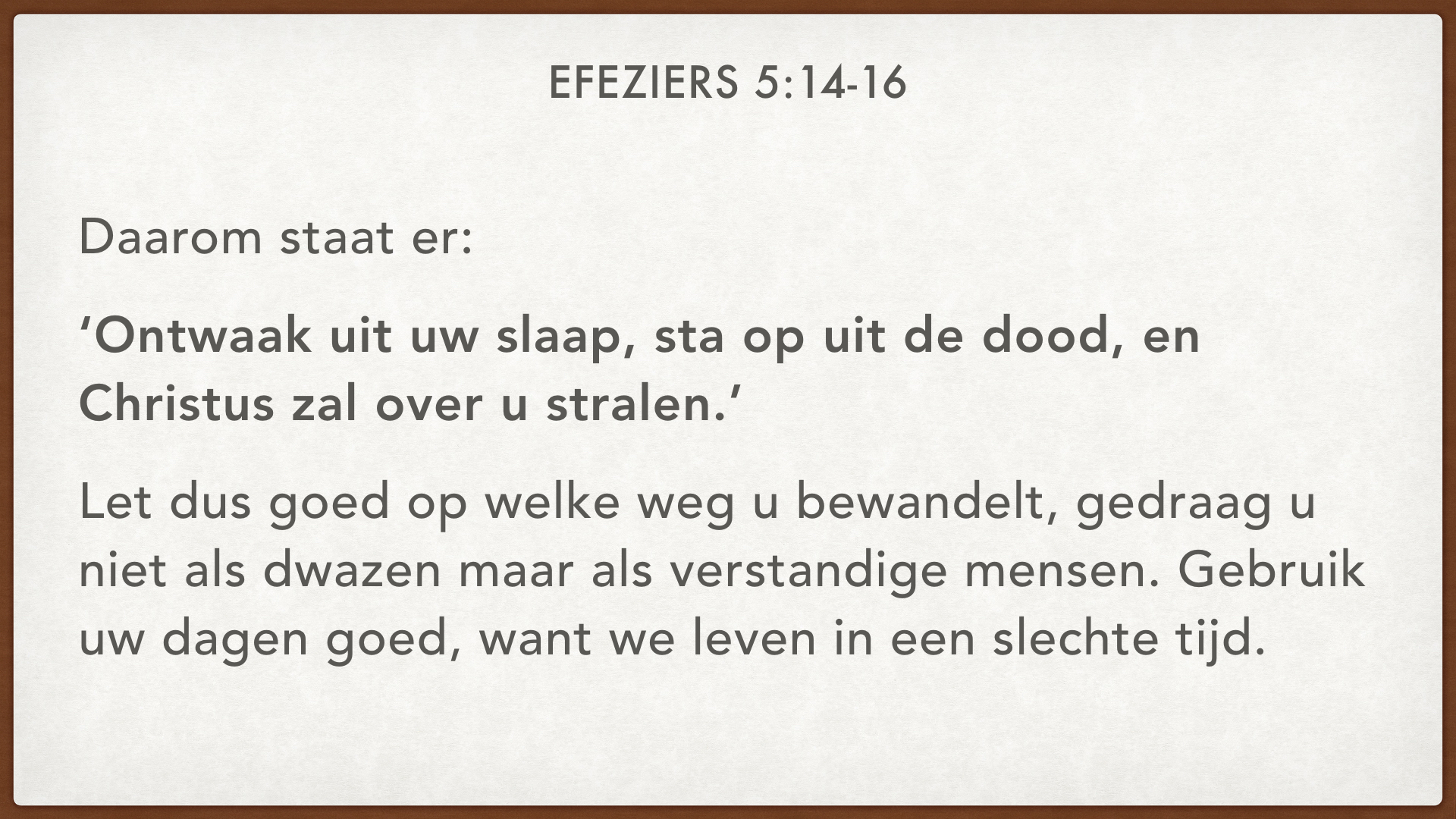 donec quis nunc
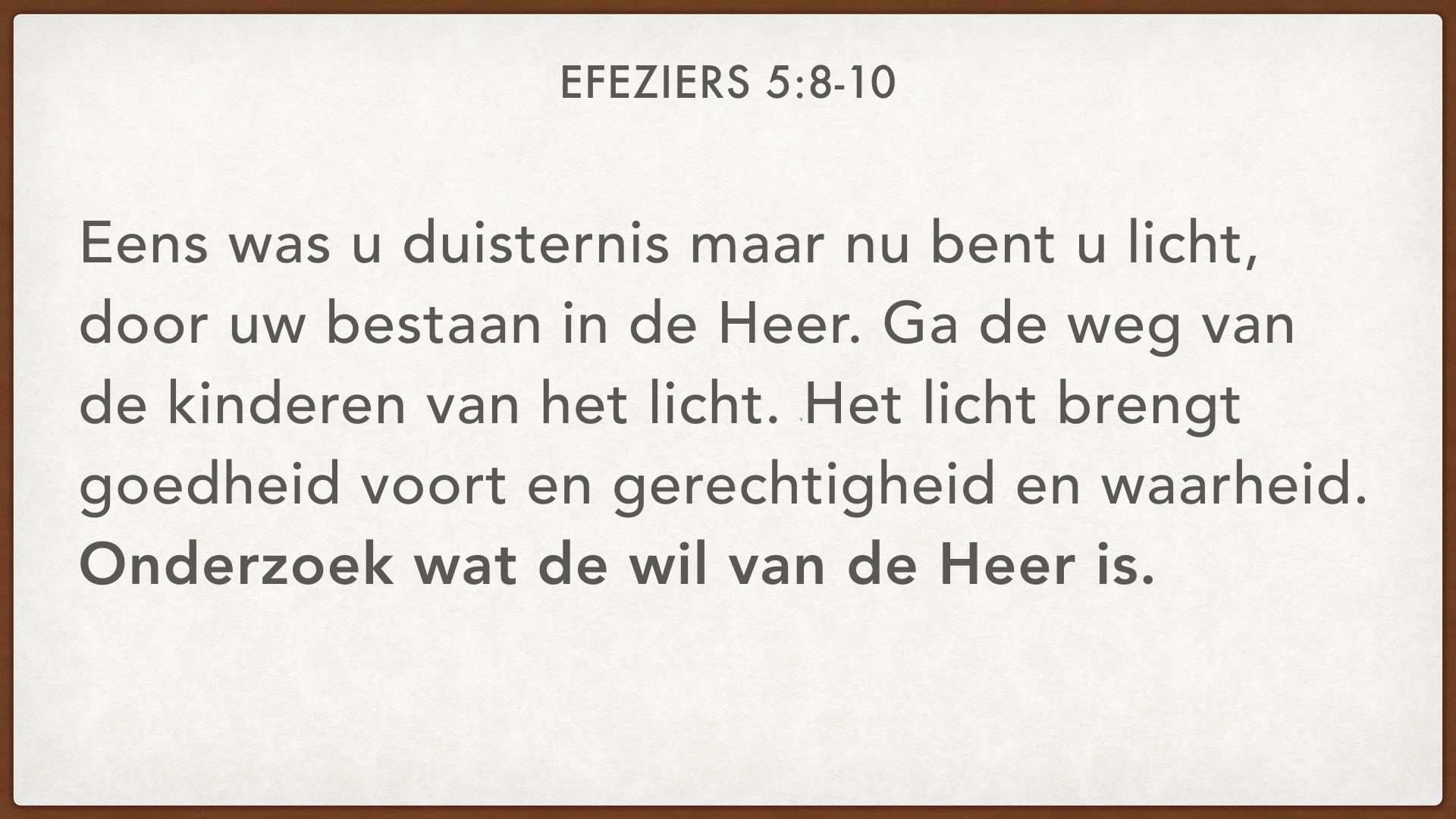 donec quis nunc